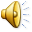 ЭКОЛОГИЯ
 И 
МАТЕМАТИКА!
Внимание -Опасность!
Внимание -Опасность!
Внимание -Опасность!
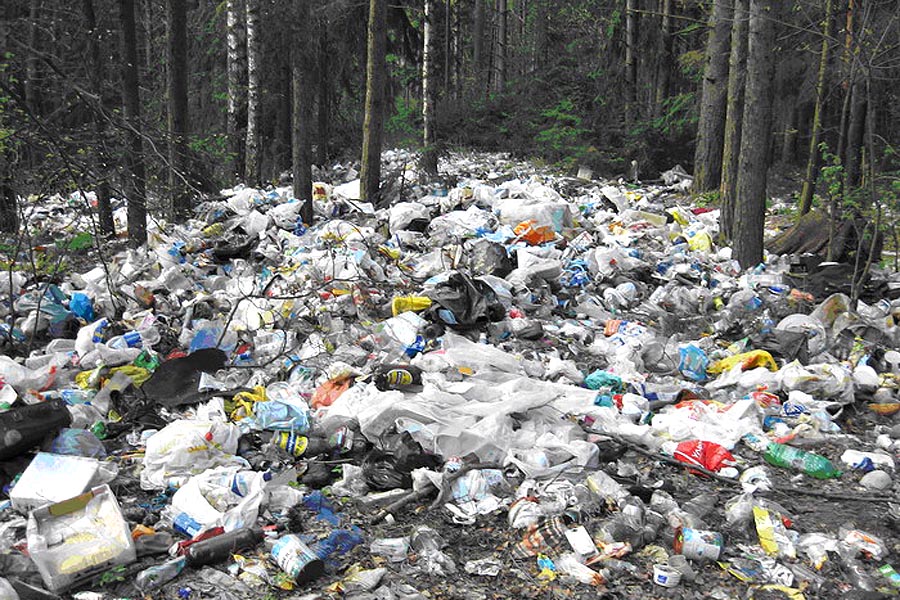 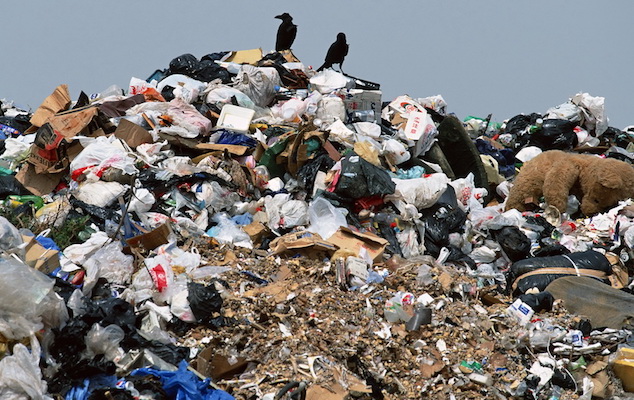 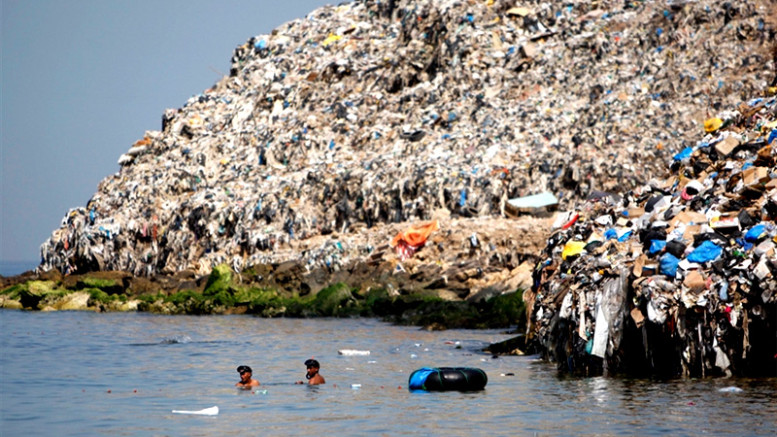 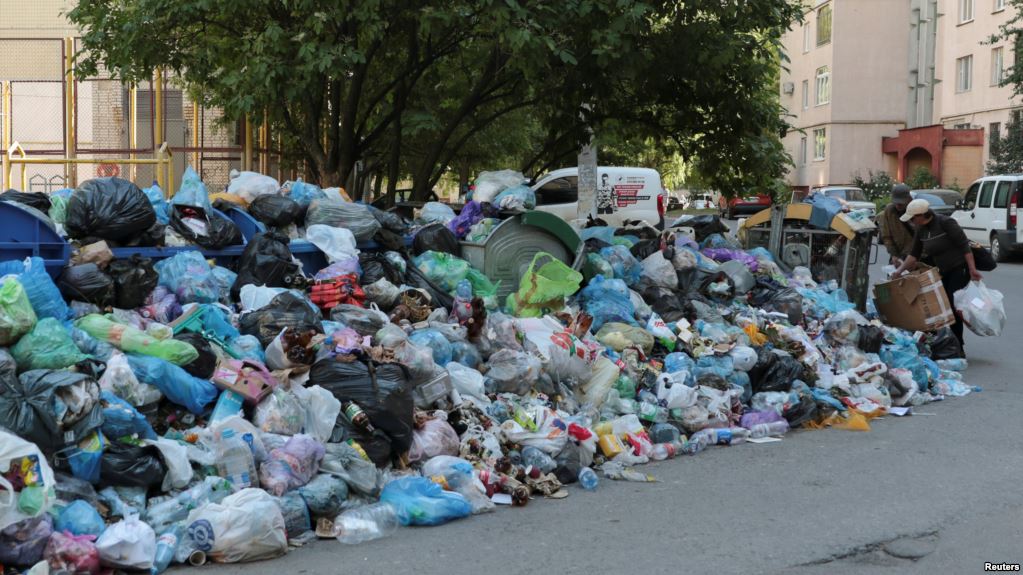 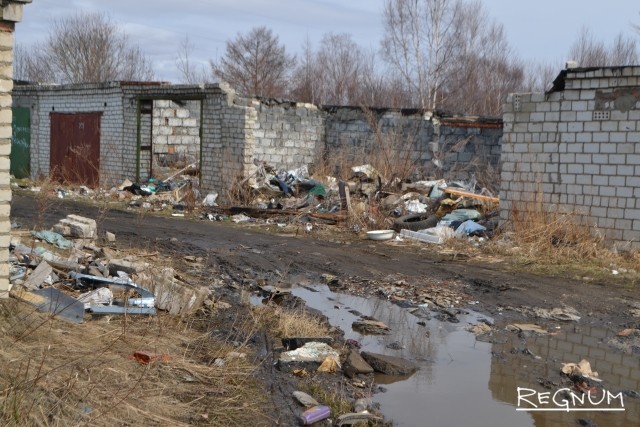 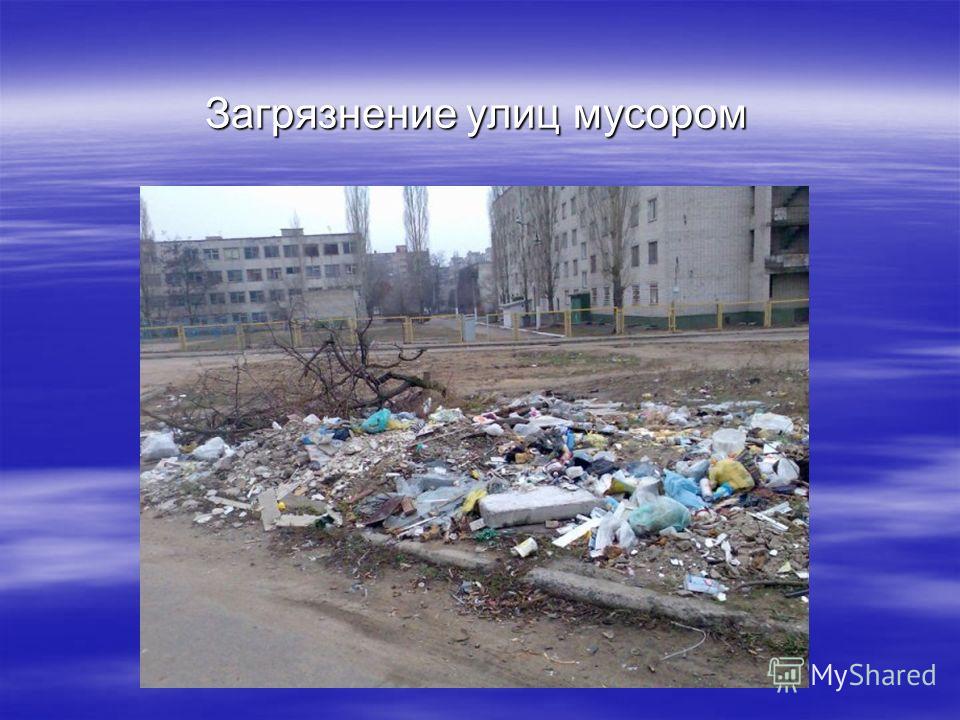 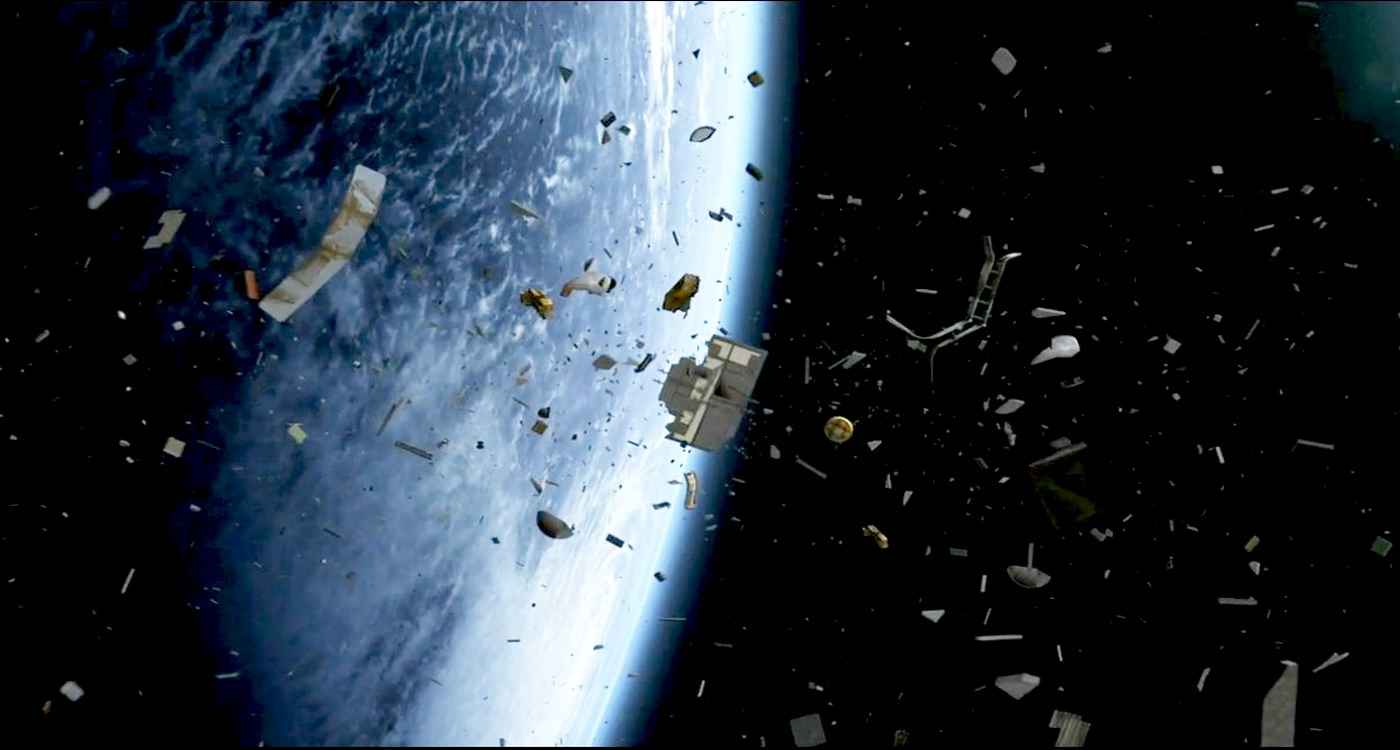 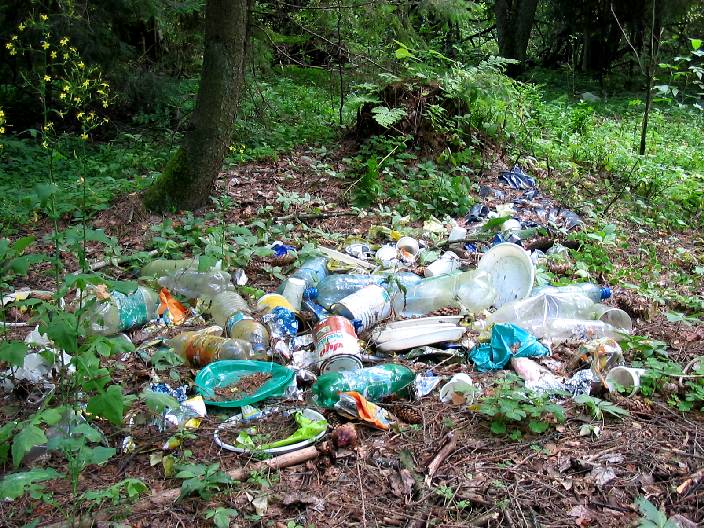 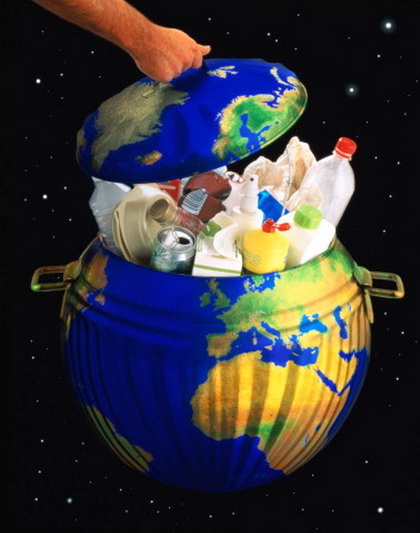 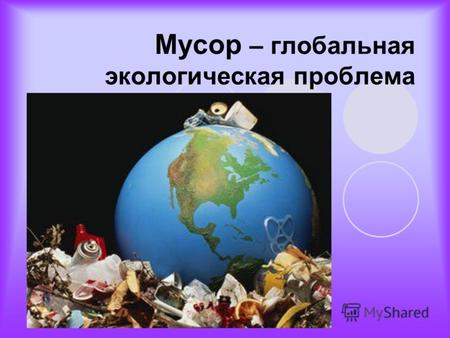 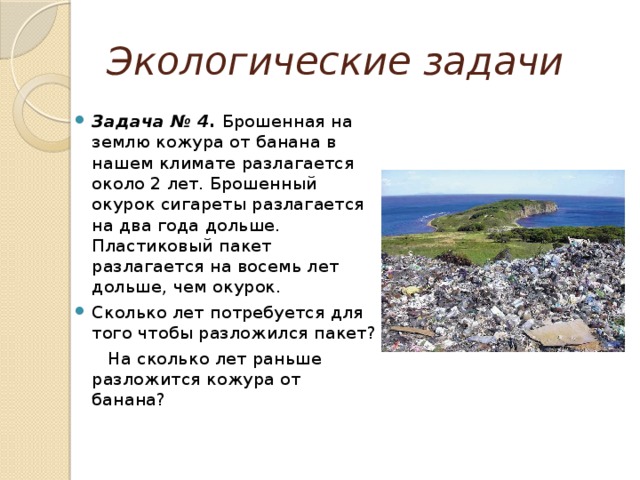 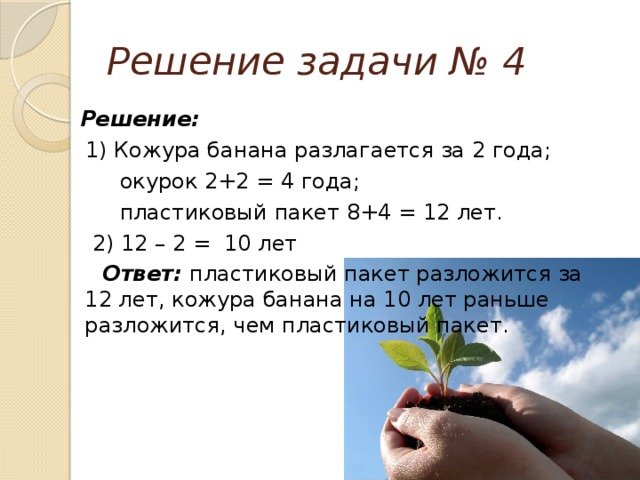 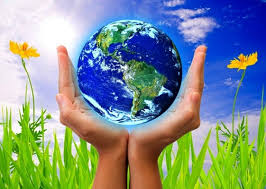 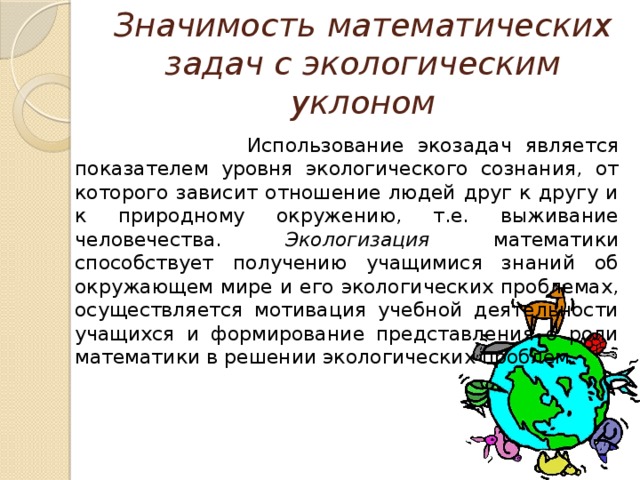 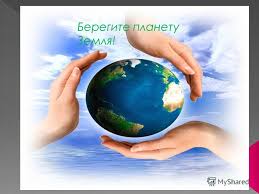